Своя игра
«У КАЖДОГО ПО-СВОЕМУ»
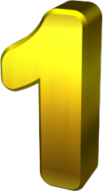 «У каждого по-своему»
Финский писатель Марти Ларни утверждает: «Существует примерно пять тысяч способов выражения одной и той же мысли». Давайте попробуем проверить это утверждение  –  сравним английские и русские фразеологизмы. Я называю английский фразеологизм, а вы называете его русский эквивалент.
10.11.2013
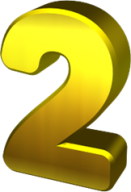 ФРАЗЕОЛОГИЗМ
Индийское лето – 
Выбор женщины – 
Быть в чьих-то туфлях – 
Китайская загадка –
10.11.2013
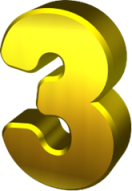 Индийское лето  –  бабье лето
Выбор женщины  –  белый танец
Быть в чьих-то туфлях  –  быть в чужой шкуре
Китайская загадка–  головоломка
10.11.2013
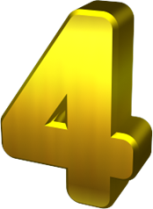 ФРАЗЕОЛОГИЗМ
Солнечный душ – 
Вечер куриц – 
Следовать за собственным носом – 
Черный  алмаз  –
10.11.2013
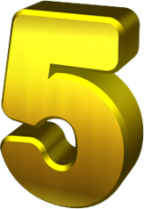 Солнечный душ – грибной дождь
Вечер куриц – девичник
Следовать за собственным носом – идти куда глаза глядят
Черный  алмаз – черное золото (уголь)
10.11.2013
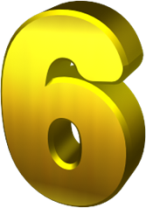 ФРАЗЕОЛОГИЗМ
Пирог в небе – 
Яйцо в гнезде – 
Боль в шее – 
Как бык в китайском магазине –
10.11.2013
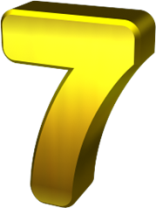 ФРАЗЕОЛОГИЗМ
Пирог в небе – журавль в небе
Яйцо в гнезде – заначка
Боль в шее – зануда
Как бык в китайском магазине – как слон в посудной лавке
10.11.2013
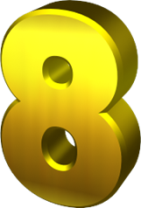 ФРАЗЕОЛОГИЗМ
Самый верхний банан – 
Толкать палец в каждый пирог – 
Утреннее солнце не светит –
10.11.2013
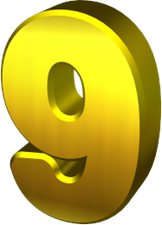 ФРАЗЕОЛОГИЗМ
Самый верхний банан – важная птица
Толкать палец в каждый пирог – в каждой бочке затычка
Утреннее солнце не светит – ничто не вечно под луной
10.11.2013